Como Publicar em periódicos de impacto?
Redação
Ordem da Escrita
Redação cientifica
Conclusão
Resultados
Discussão
Métodos
Introdução
Conclusão
O que é a Conclusão?

Resposta aos objetivos

Considerações, recomendações para estudos futuros e demais comentários não pertencem aqui.
Conclusão
Qual a diferença de resultado e conclusão?
Abstração

Resultado: existe associação entre a orientação sexual e fatores que compõe a qualidade de vida.
Conclusão: Pessoas não-heterossexuais tem uma pior qualidade de vida
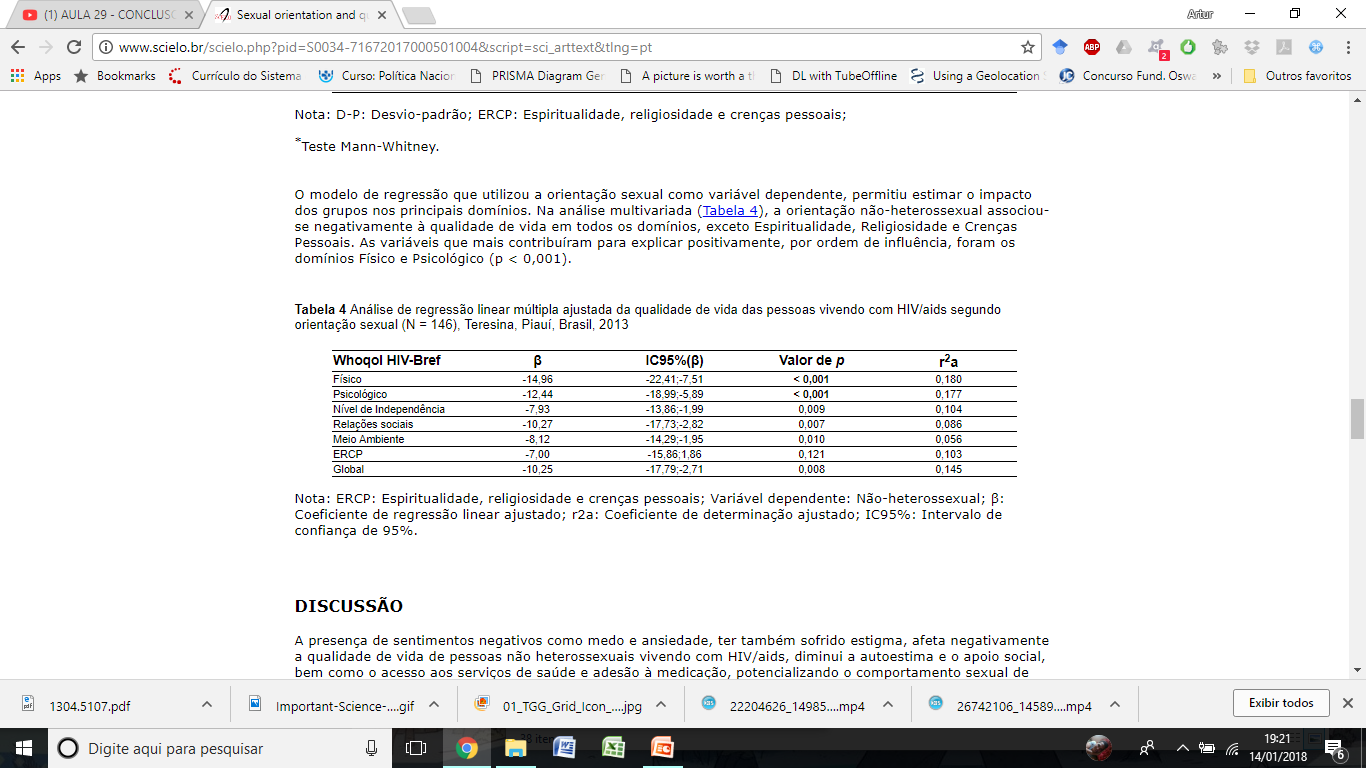 Conclusão
Seja fiel a seus resultados e objetivos.
“Apesar de não apresentar diferença significativa...”
“Em outra perspectiva, há uma tendência nos estudos a...”
Aumenta a amostra, refaça a análise mas não invente conclusões.
Conclusão
Nós estudamos uma “amostra” (espécie, pessoas ou processos) para concluir sobre o todo (população).

Se a sua metodologia (amostra e análise permitir).

Isso afeta a forma como escrevemos.
Conclusão
“O número de peixes se associou com uma diminuição de oxigênio”.
Um conclusão no passado, reforça apenas os dados da amostra. Conclua no passado e generalize.
“O número de peixes diminui a quantidade de oxigênio.”
Isso não é eterno, nem deve ser.
Conclusão
Resultado ou conclusão?
“Indivíduos que possuíam mais procedimentos invasivos tiveram um risco de infecção elevado.”
Conclusão: Procedimentos invasivos aumentam o risco de infecção.
Conclusão
Suas conclusões vão aparecer antes na sua discussão.
Muitas revistas não constam a seção: conclusão.
“Considerando os dados desse estudo...”
Resultados
O que incluir?
Resultados
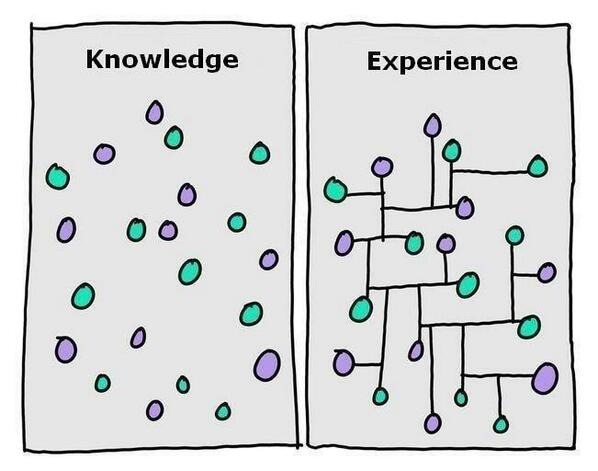 Resultado
Isso NÃO significa excluir o que nega sua hipótese!

Seu artigo não é um relatório.
No relatório até colocamos tudo, principalmente em casos de pesquisas financiadas.